Lorem	ipsum
Lorem ipsum dolor sit amet, consectetuer adipiscing elit, sed diam nonummy nibh euismod tincidunt ut laoreet dolore magna aliquam erat volutpat. Ut lorem ipsum dolor sit amet, consectetuer adipiscing elit, sed diam nonummy nibh euismod tincidunt ut laoreet dolore magna volutpat.
Lorem ipsum dolor sit amet, consectetuer.
Tincidunt ut laoreet dolore magna aliquam erat volutpat. Ut lorem ipsum dolor sit amet.
Euismod tincidunt ut laoreet dolore magna aliquam erat volutpat.
Dolore magna aliquam erat volutpat. Ut lorem.
Consectetuer adipiscing elit, sed diam nonummy nibh euismod tincidunt
.
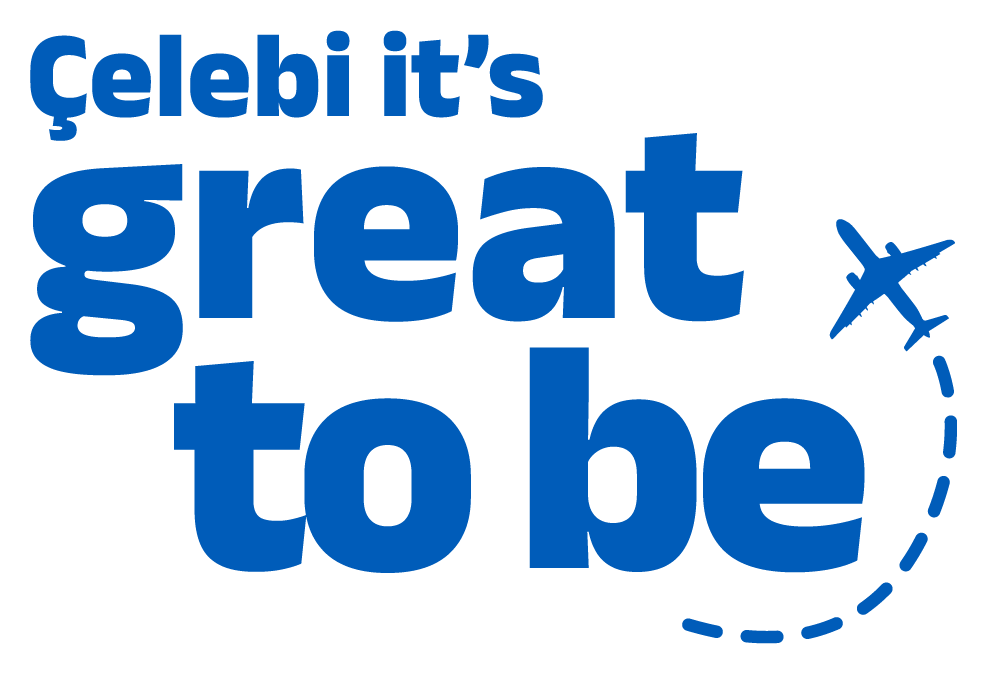 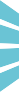 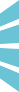 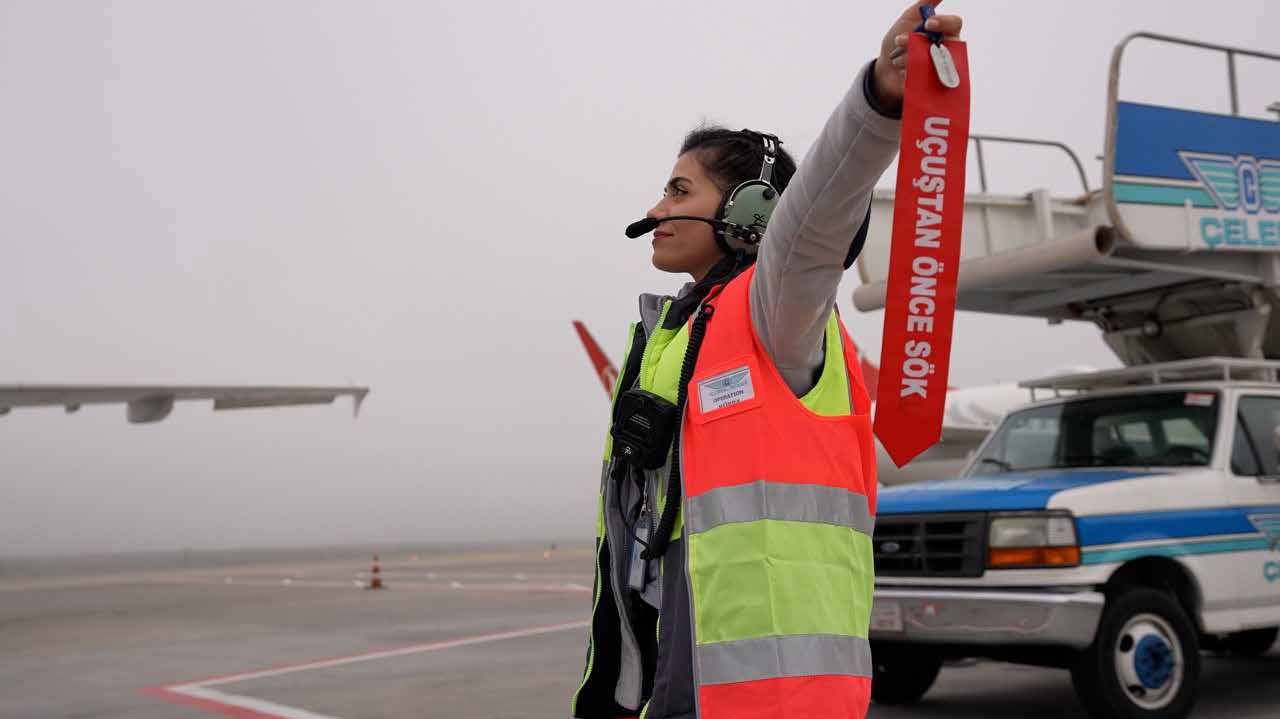 Laoreet dolore
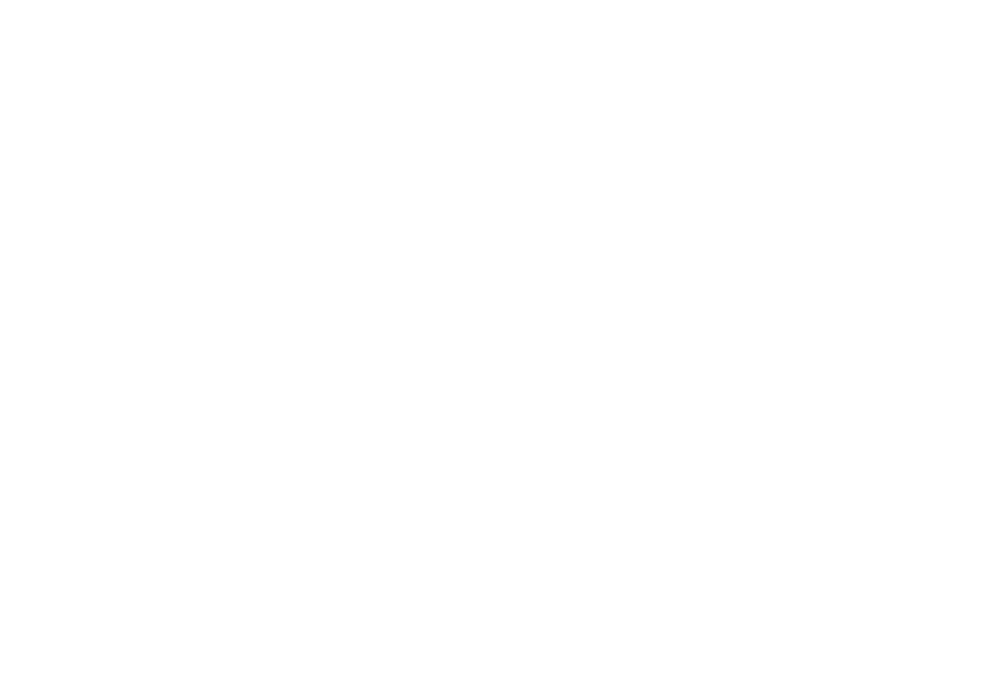 Lorem ipsum dolor sit amet, consectetuer adipiscing elit, sed diam nonummy nibh euismod tincidunt ut laoreet.dolor sit amet, consectetuer.
Lorem ipsum dolor sit amet, consectetuer adi piscing elit, sed diam nonummy nibh euismod tincidunt ut laoreet.
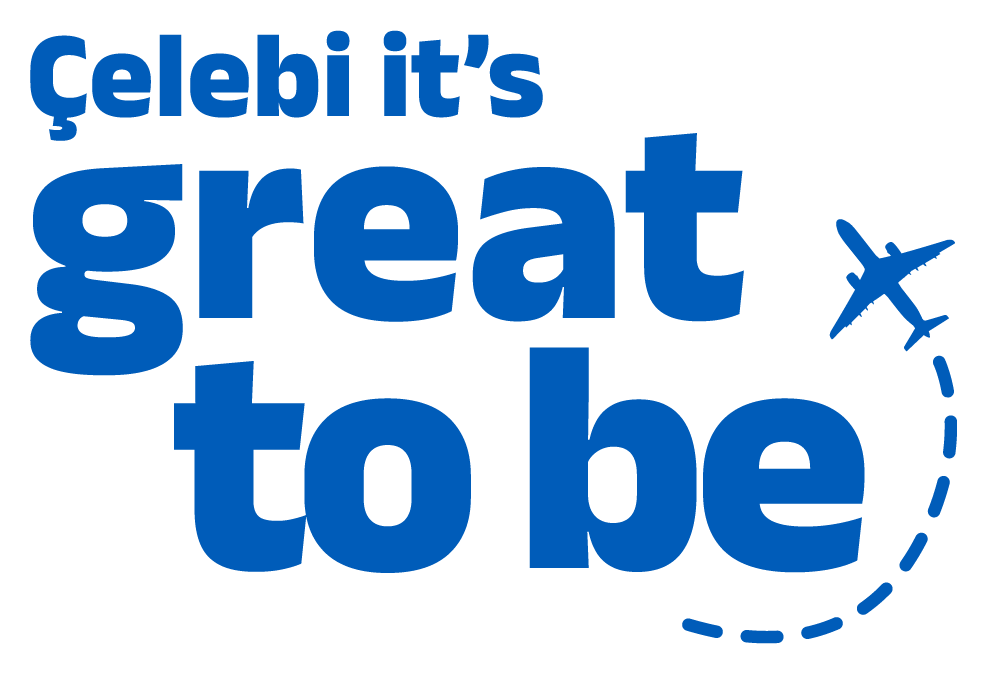 Lorem	ipsum
Lorem ipsum dolor sit amet, consectetuer adipiscing elit, sed diam nonummy nibh euismod tincidunt ut laoreet dolore magna aliquam erat volutpat. Ut lorem ipsum dolor sit amet, consectetuer adipiscing elit, sed diam nonummy nibh euismod tincidunt ut laoreet dolore magna volutpat.

Euismod tincidunt ut laoreet dolore magna aliquam erat volutpat.


Lorem ipsum dolor sit amet, consectetuer adipiscing elit, sed diam nonummy nibh euismod tincidunt ut laoreet dolore magna aliquam erat volutpat. Ut lorem ipsum dolor sit amet, consectetuer adipiscing elit, sed diam nonummy nibh euismod tincidunt ut laoreet dolore magna volutpat.
Tincidunt ut laoreet dolore magna aliquam erat volutpat. Ut lorem ipsum dolor sit amet.
%65
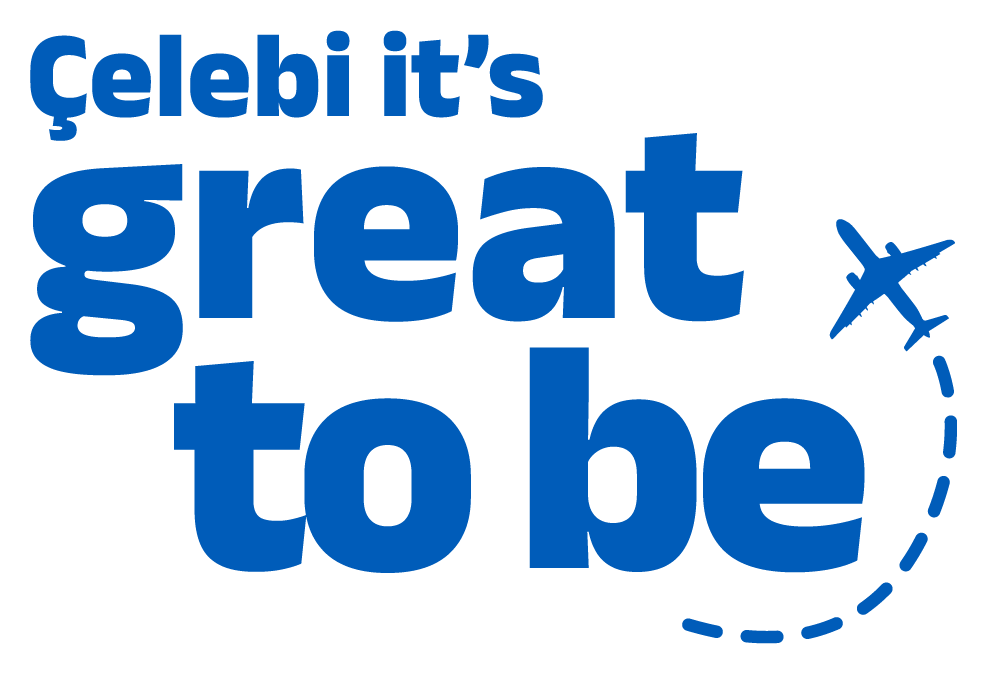 Laoreet dolore
Lorem ipsum dolor sit amet,
consectetuer adipiscing elit, sed
diam nonummy nibh euismod
tincidunt ut laoreet dolore magna
aliquam erat volutpat. Ut lorem
ipsum dolor sit amet, consectetuer
adipiscing elit, sed diam nonummy
nibh euismod tincidunt ut laoreet
dolore magna volutpat.
Lorem ipsum dolor	Tincidunt ut laoreet dolore	Euismod tincidunt ut laoreet dolore
sit amet,	magna aliquam erat volutpat.
magna aliquam erat volutpat.
consectetuer.
Ut lorem ipsum dolor sit amet.
Lorem	ipsum
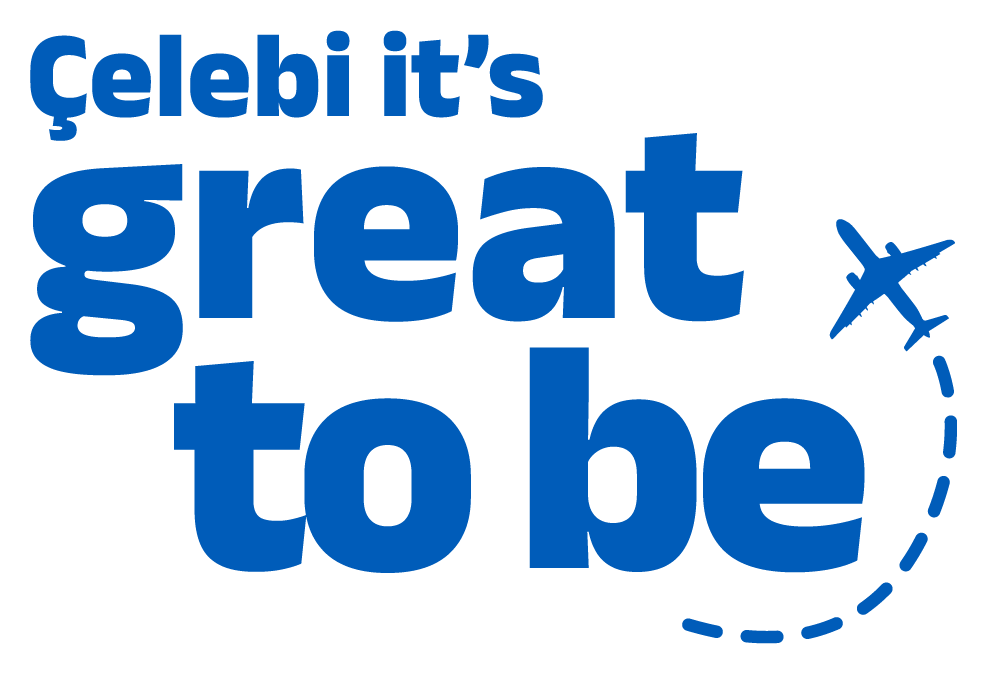 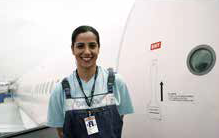 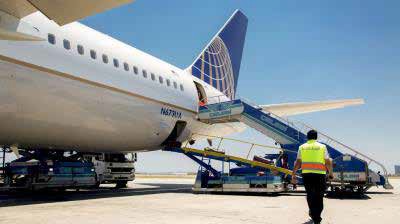 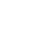 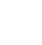 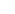 Body Headline
Lorem ipsum dolor sit amet, consectetuer adipiscing elit, sed diam nonummy. Si meliora dies, ut vina, poemata reddit, scire velim, chartis pretium quotus arroget annus. Scriptor abhinc annos centum qui de- cidit, inter perfectos veteresque
Body Headline
Lorem ipsum dolor sit amet, consectetuer adipiscing elit, sed diam nonummy. Si meliora dies, ut vina, poemata reddit, scire velim, chartis.
Body Headline
Lorem ipsum dolor sit amet, consectetuer adipiscing elit, sed diam nonummy. Si meliora dies, ut vina, poemata reddit, scire velim, chartis pretium quotus arroget.